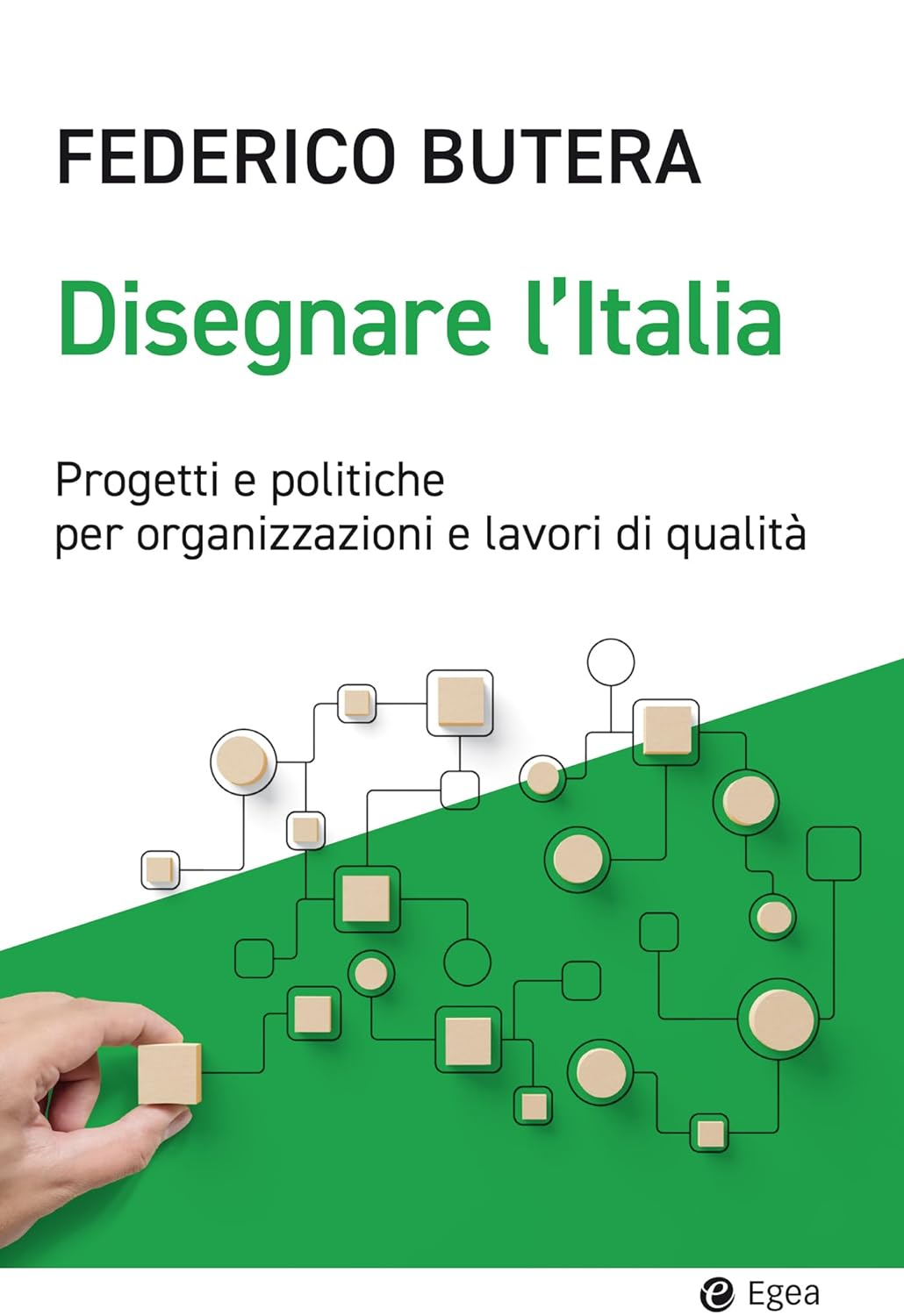 Sociotecnica 5.0: politiche e progetti per organizzazioni e lavori di qualità

Federico Butera

© 2024 Federico Butera
Sociotecnica 5.0: politiche e progetti per organizzazioni e lavori di qualità
Il lavoro e le organizzazioni: di nuovo in frantumi
Sociotecnica 5.0: politiche e progetti per organizzazioni e lavori di qualità
Riprogettare i lavori e le organizzazioni oppure gestire una jobless society?
Sociotecnica 5.0: politiche e progetti per organizzazioni e lavori di qualità
Il paradosso della Italian way of doing industry
Sociotecnica 5.0: politiche e progetti per organizzazioni e lavori di qualità
Le sfide per le Pubbliche Amministrazioni Italia e in Europa fin dagli anni 80
Sociotecnica 5.0: politiche e progetti per organizzazioni e lavori di qualità
La questione organizzativa: l’Italia società di organizzazioni diseguali
Sociotecnica 5.0: politiche e progetti per organizzazioni e lavori di qualità
Lavoro e formazione: molte evocazioni, poche realizzazioni
Sociotecnica 5.0: politiche e progetti per organizzazioni e lavori di qualità
Il paradigma da cambiare e la sociotecnica 5.0
Sociotecnica 5.0: politiche e progetti per organizzazioni e lavori di qualità
Le quattro principali dimensioni della progettazione e dello sviluppo sociotecnica delle organizzazioni: tecnologia, ecosistemi  e reti, organizzazione reale, lavoro
Sociotecnica 5.0: politiche e progetti per organizzazioni e lavori di qualità
La proposta: i cantieri e le politiche pubbliche di patti territoriali e  sostegno ai cantieri
Sociotecnica 5.0: politiche e progetti per organizzazioni e lavori di qualità
Che fare? Come e dove
Cantieri e patti territoriali
Sociotecnica 5.0: politiche e progetti per organizzazioni e lavori di qualità
Gli architetti dei nuovi lavori e delle nuove organizzazioni
Sociotecnica 5.0: politiche e progetti per organizzazioni e lavori di qualità
Sette criteri chiave di progettazione e sviluppo
Sociotecnica 5.0: politiche e progetti per organizzazioni e lavori di qualità
Teoria e metodi proposti
Sociotecnica 5.0: politiche e progetti per organizzazioni e lavori di qualità
Partecipazione, coesione, innovazione: nuove basi della democrazia industriale e sostanziale alla base della sociotecnica 5.0